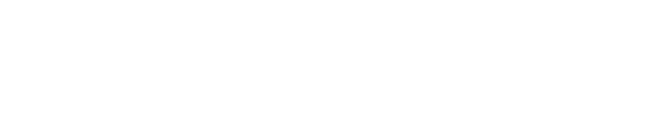 GIL KIMEL MD, MSC, FRCPC
Dept. of Medicine
Division of Palliative Care
Heart Failure Supportive Care in 2016
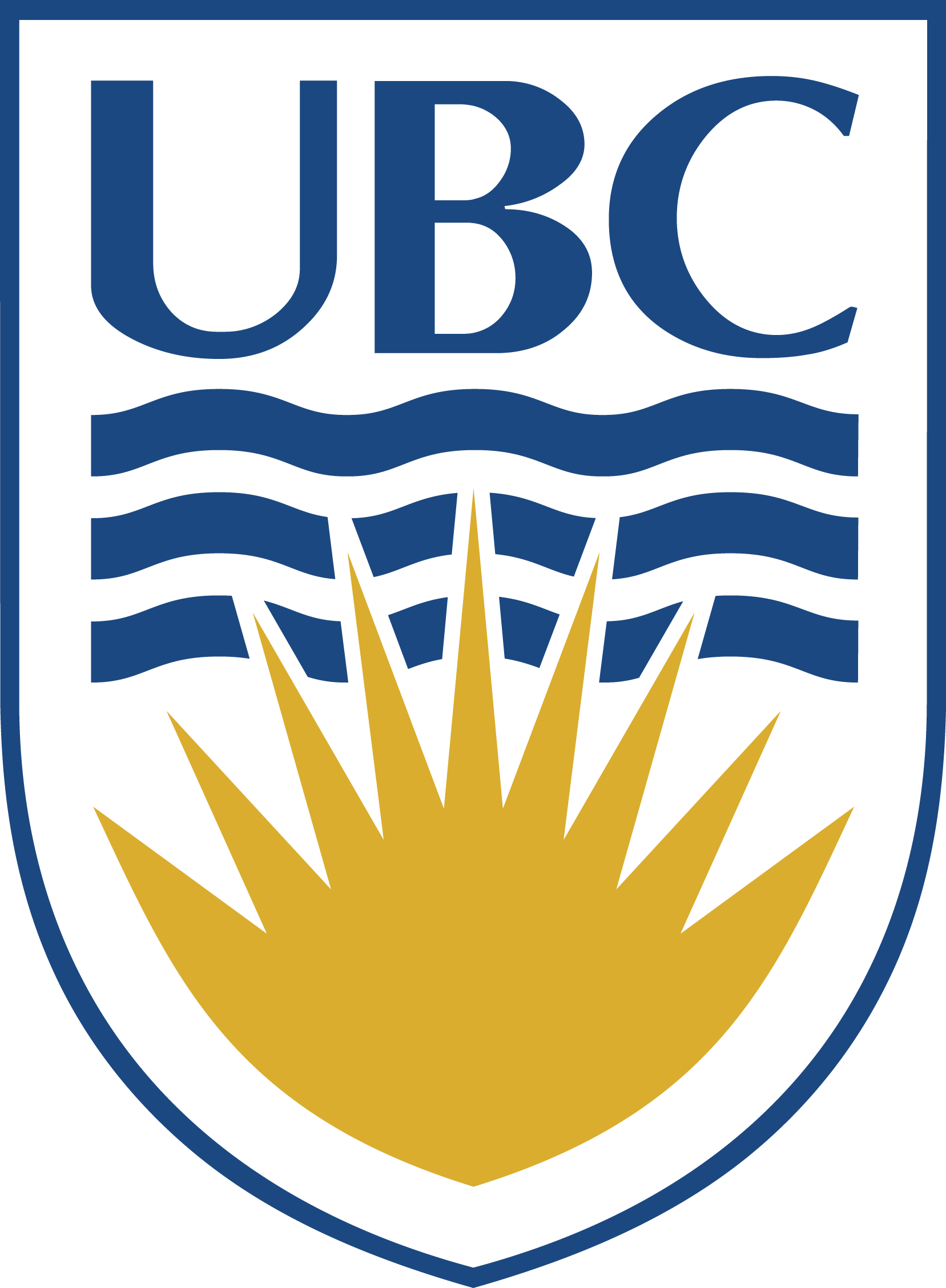 Disclosures
Objectives
Concept of Palliative Care
Heart Failure Supportive Care
Heart Failure Supportive Care Clinic (HFS)
Palliative Medicine
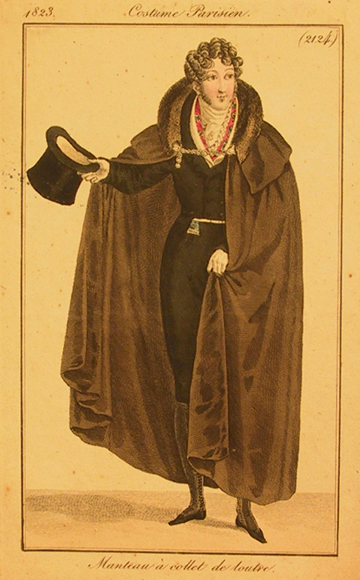 Palliative – Palliare (Latin) – to cloak

Approach to improve QoL of pts. and families facing life- threating illness
Physical, psychosocial, spiritual
Palliative Medicine
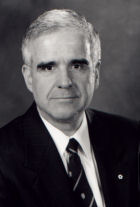 “What has surprised me is how little palliative care has to do with death. The death part is almost irrelevant. Our focus isn’t on dying. Our focus is on quality of life”

Dr. Balfour Mount
McGill University
Case
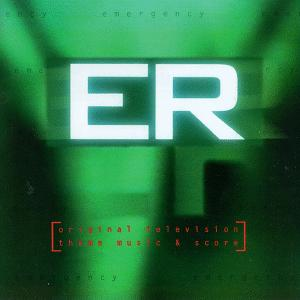 80 female presenting to ED with SOB
PmHX: CHF – NYHA III, DM, 25 PY smoker
3 yrs ago… large anterior wall MI 
In last 2 years:
7 admissions to CTU decompensated HF
Poorly compliant with diet, fluid and exercise
Case
History:
Symptoms: SOB at rest (NYHA IV)
Exercise tolerance – 5 feet; + orthopnea/PND;  no CP; poor sleep ; ESAS >65
Compliance: Poor fluids /salt restriction
Medication: ASA, ACEi, BB, Statin, Lasix, Aldactone, Warfarin, Insulin, Allopurinol
Exam: BP 84/60, HR 88, O2 Sats 92% (6 L HF), T: 36.9
JVP Angle of Jaw, Crackles throughout, peripheral edema, ascites, S1, S2 normal, cool extremities
Heart Failure
Inability of heart to meet metabolic demands of body
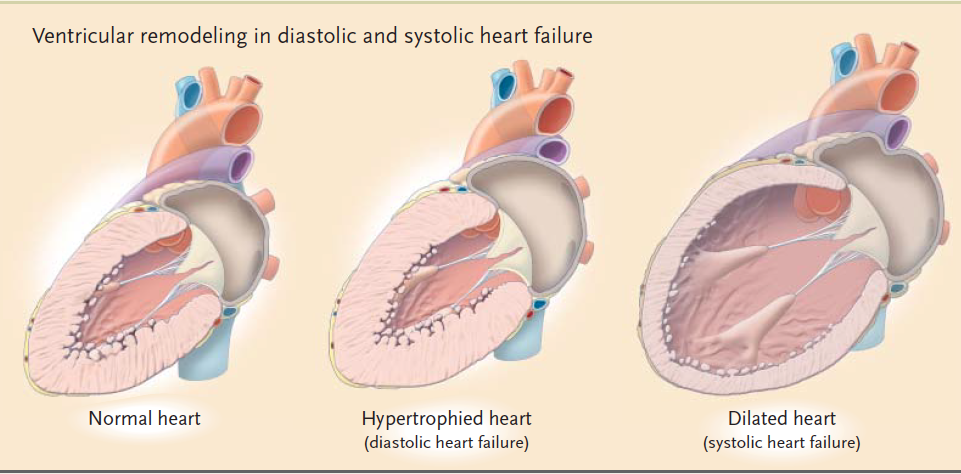 Jessup , NEJM 2003
Heart Failure - Reality
Impacts QoL and length of life
High health care costs ~ $2 billion/ year in Canada
25,000 deaths / year in Canada
QoL in NYHA III/IV … ‘trade’ ½ of remaining life to feel better
Krum 2009, Lewis 2001
[Speaker Notes: ----- Meeting Notes (13-01-22 22:12) -----
highlights how much it can impact QoL]
Heart Failure
Only cardiac syndrome rising in prevalence
Survival rate for HF ≈ Malignancy : 
1 yr = 66%
2 yr = 50%
5 yr = 35%
Compared to malignancy :
Less palliative care
Less likely to understand their illness
Less likely to plan for death
More likely to die in hospital
Johnson Postgrad Med 2007; Yeung CMAJ 2012
[Speaker Notes: Interpretation: The incidence of heart failure decreased substantially during the study period. Nevertheless, the prognosis for patients with heart failure remains poor and is associated with high mortality. 1997 - 2008]
Heart Failure
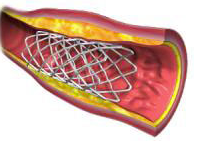 Medication decreases morbidity and mortality 
ACE-I, ββ, spironolactone

Treatments are palliative
PCI, TAVI, LVAD
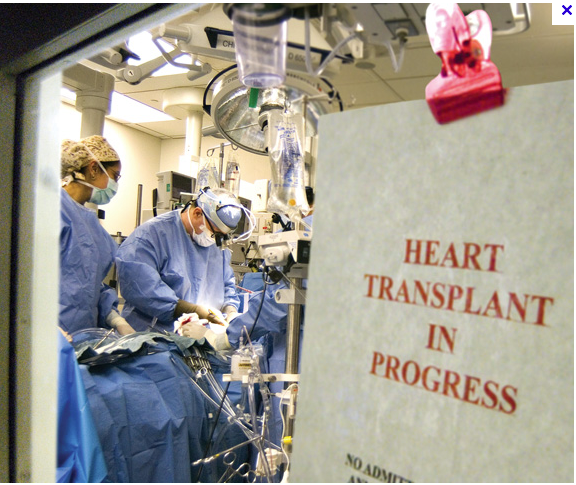 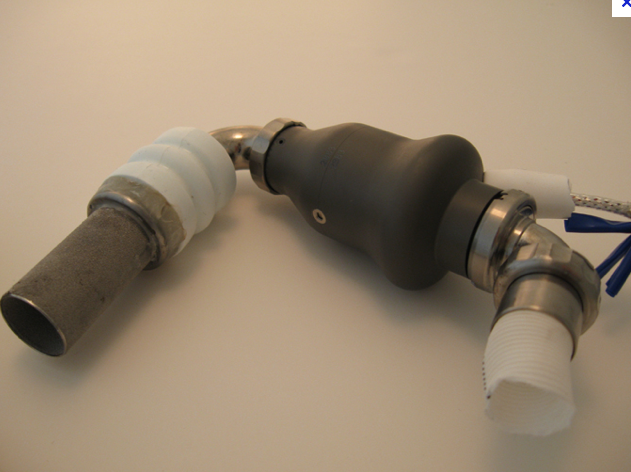 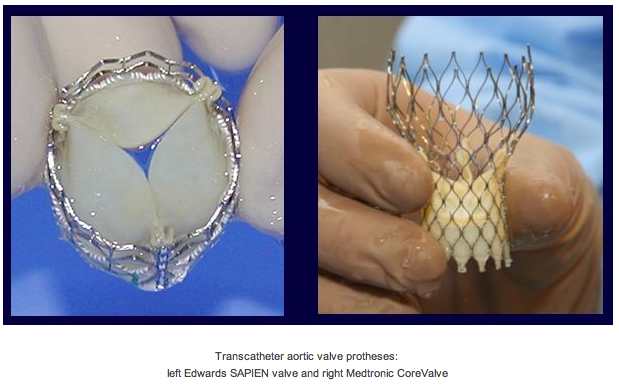 Heart Failure
Patients often have symptoms early 
Symptoms affect daily activities, work, relationships 
2005 ACC / AHA: class 1 recommendations for inclusion of Palliative Medicine in heart failure treatment
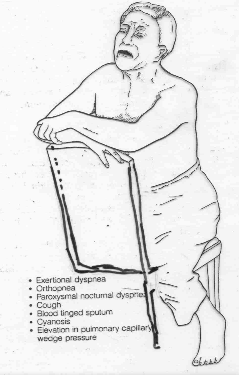 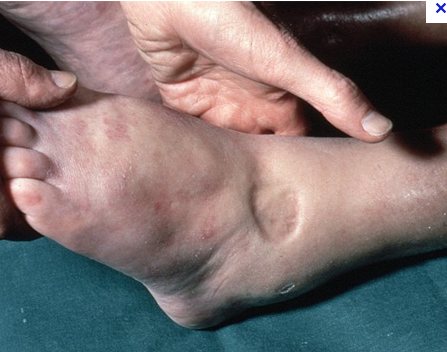 Heart Failure
NYHA Functional Class:		Mortality 1 yr

Class I –Without symptoms		         5-10%	
Class II – Symptoms ordinary activity	        15-30%
Class III – Symptoms < ordinary activity       15-30%
Class IV – Symptoms at rest		         50-60%
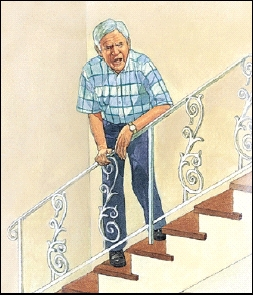 Taylor 2003
Heart Failure – Palliative Care
Only ~ 10-15% of pts with HF receive palliative care
Evidence for Palliative Care in HF less than for Cancer
CHF differences from Cancer:
Prognostication more difficult
Thought to be more benign
Pt feels unwell told “doing well”
Feel better on treatment
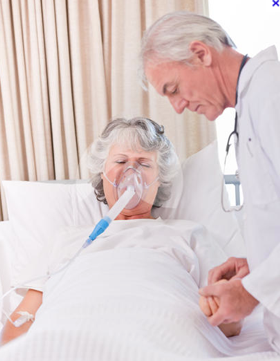 Murray BMJ 2002; O’Brien BMJ 1998, Goldstein 2012
HF Symptom Prevalence
Confusion		18-32%
Constipation	38-42%
Edema		44%	
Dizziness		21%
Pain 		41-77%
SOB 	    60-88%
Fatigue	    69%	
Nausea	    48%	
Depression    9-36% 
Insomnia	    36-48%
Anxiety	    49%
JP Solano 2006
[Speaker Notes: Other diseases cancer AIDS HD COPD RF have similar symptoms]
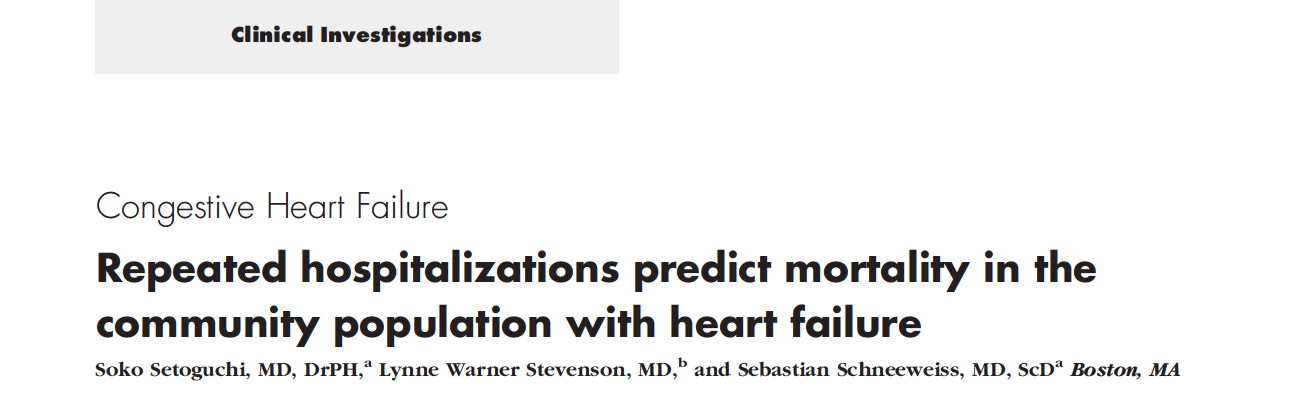 Characterize survival on HF admissions
BC cohort >14,000 patients
Survival time measured after first and each hospitalization

Number of CHF hospitalization = strong predictor of mortality
Setoguchi AHJ 2007
Survival Decreases with Repeated Hospitalizations
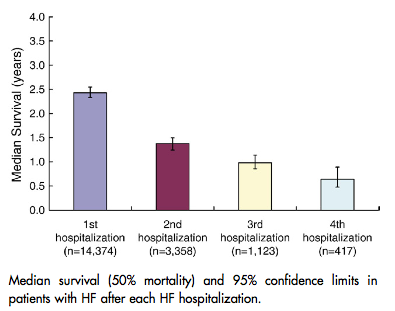 Setoguchi AHJ 2007
Phases of HF
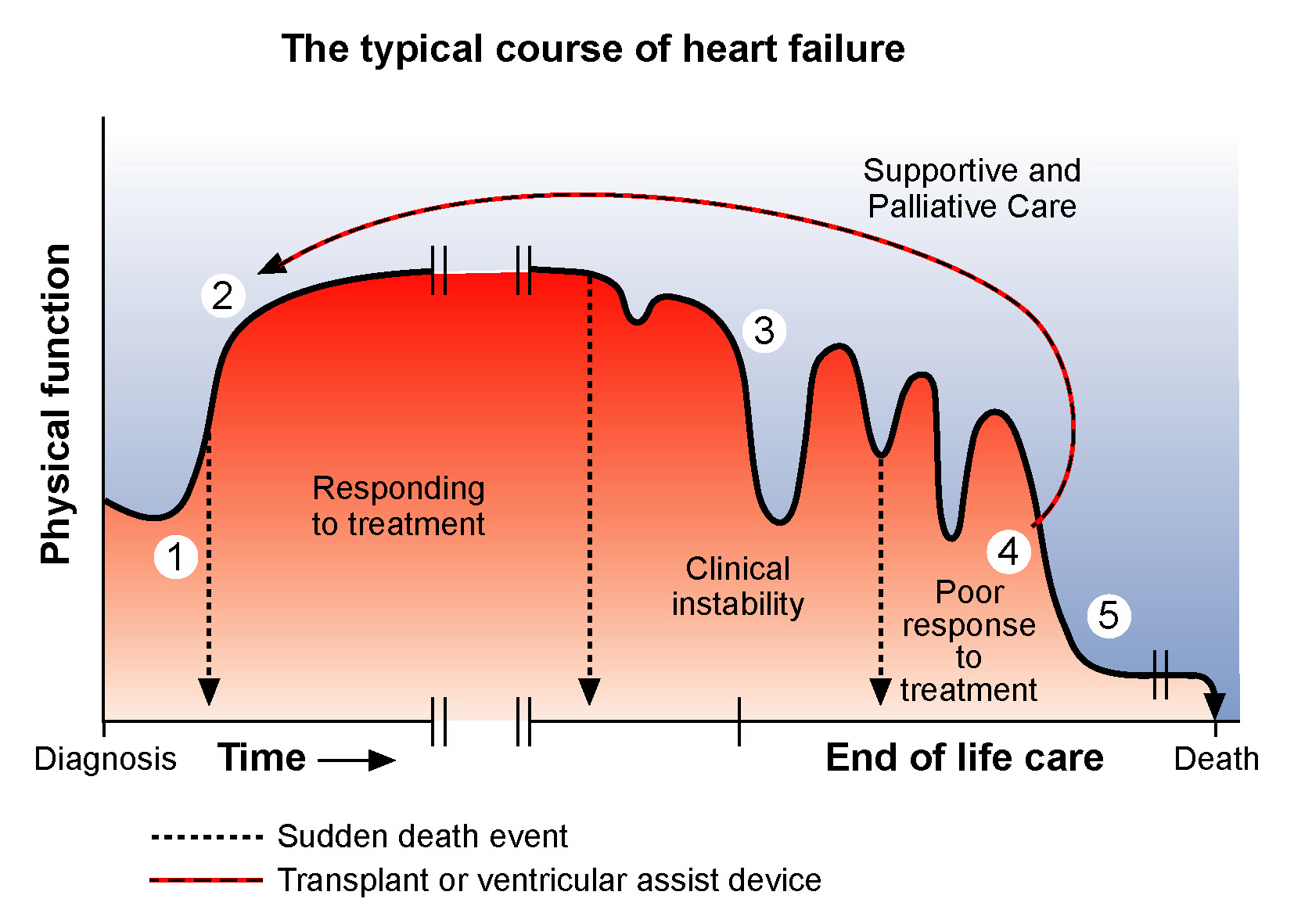 Goodlin JACC. 2009;54:386-396
Trajectories at End-of-Life
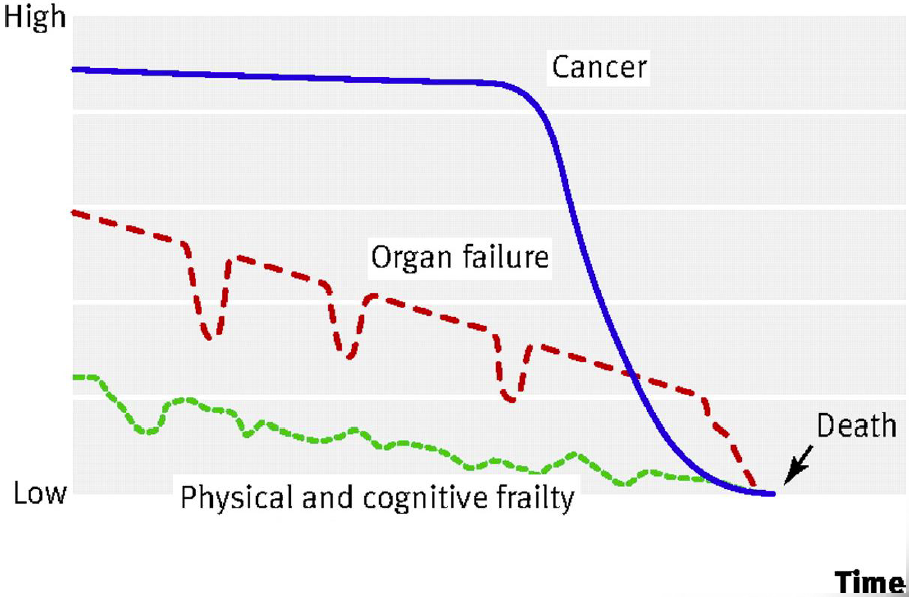 Jaarsma presentation; British Medical Journal 2008
[Speaker Notes: ----- Meeting Notes (13-01-21 21:34) -----
with organ failure PCU can be involved in multiple places, not just phase 5]
X
Transition to Palliative Care
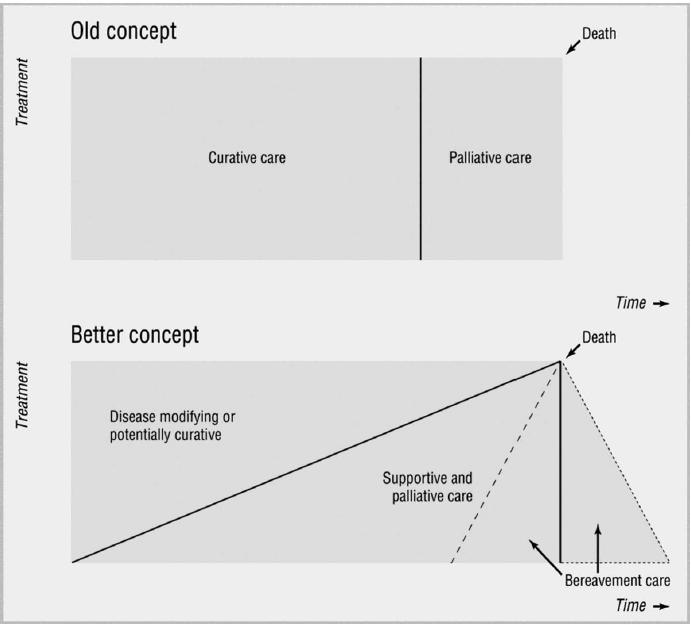 Murray 2007
? Better Model  Concurrent Care
NYHA CLASS III
Standard Heart Failure Treatment
Palliative Care
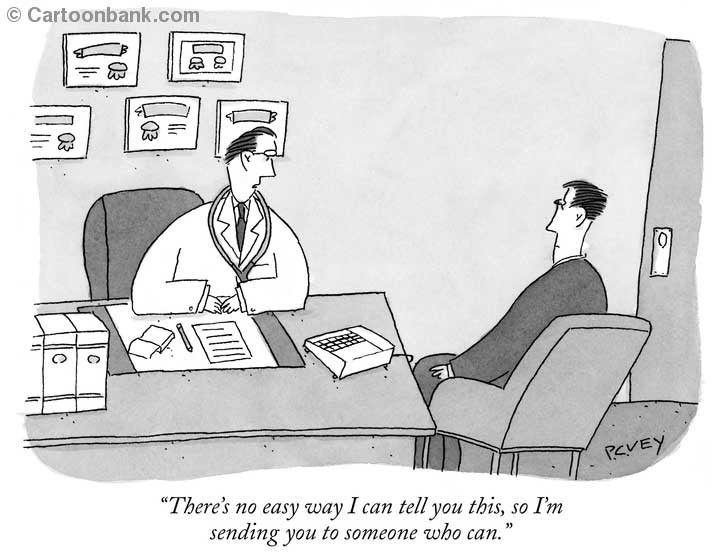 Did I tell patient what’s coming?
http://palliative.info/pages/TeachingMaterial.htm
Back to Case
Improve patient comfort 
IV Lasix, immediate opioids, possibly oxygen
Communicate with patient and family 
Discuss options and prognosis
Make recommendations
? 2 options:
Admit to CCU or Medicine and try aggressive diuresis
Heart Failure Supportive Care Clinic (HFS)
Established in January 2011 at St. Paul’s Hospital / VGH
Pilot Project - Hypothesis
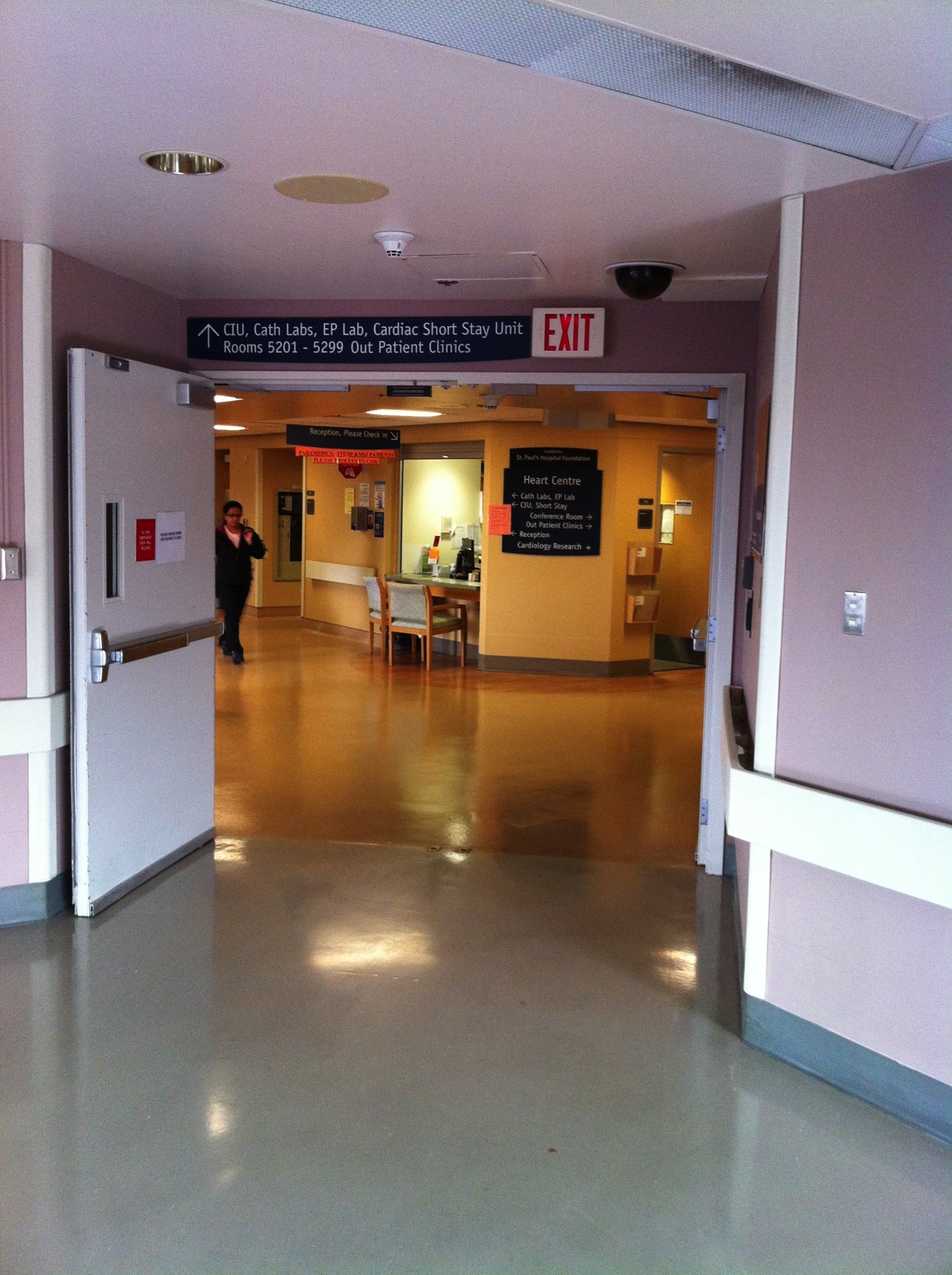 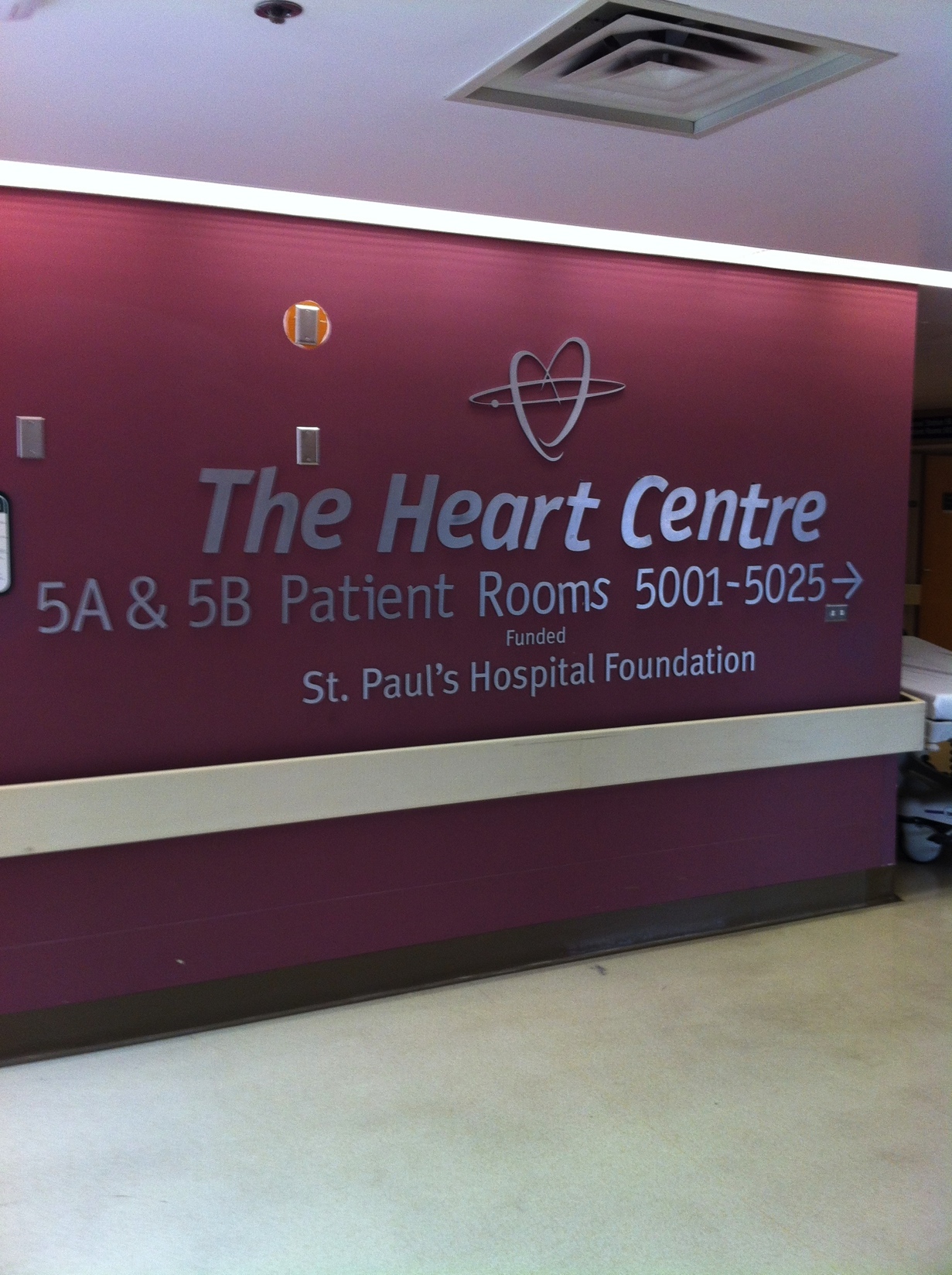 Heart Failure Supportive Care Clinic (HFS)
Clinic Concept  Dr. Temel’s Study NEJM
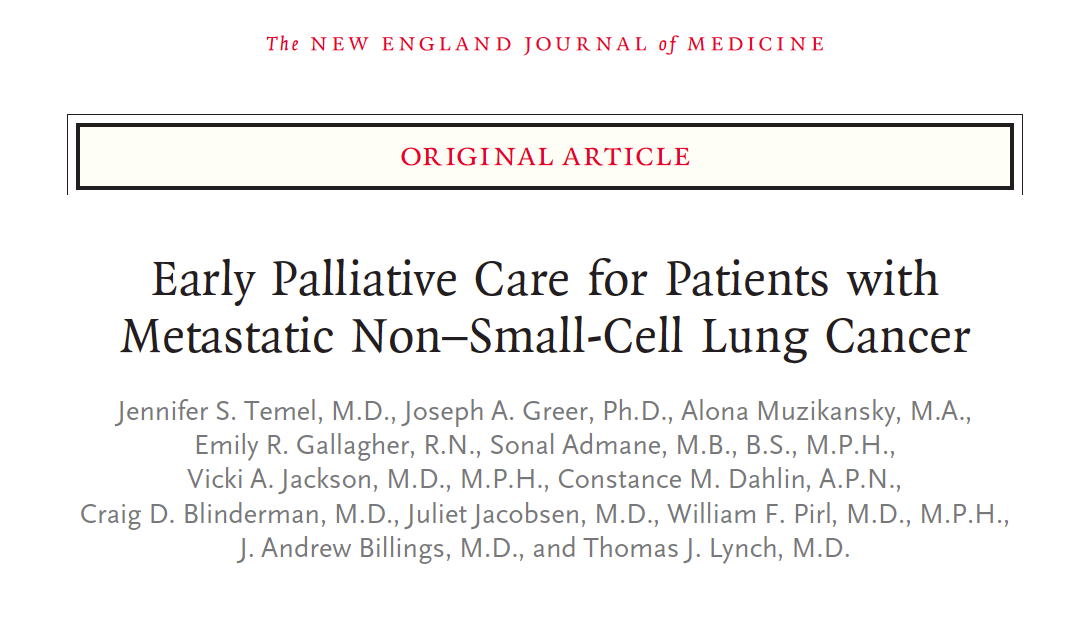 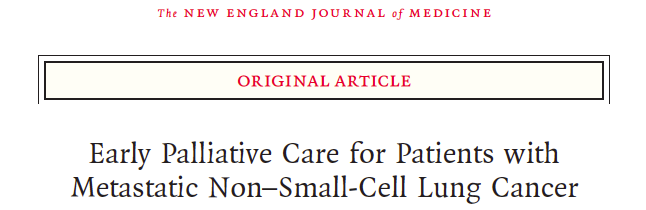 Newly diagnosed metastatic NSCLC (n =151)
Randomized to:
Early palliative care & standard oncology care
Standard oncology care
Primary outcome:  QoL  and Mood at 12 weeks
QoL measured by FACT – L
Mood measured by Hospital Anxiety and Depression Scale
Temel, NEJM, 2010
[Speaker Notes: FACT – L : Functional assessment of caner therapy]
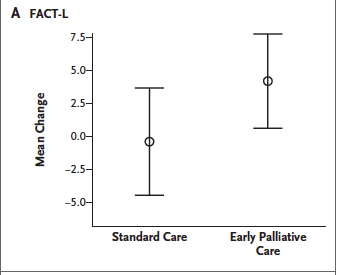 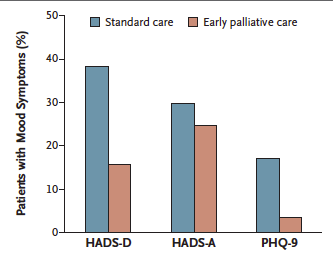 Quality of Life
Mood
Temel, NEJM, 2010
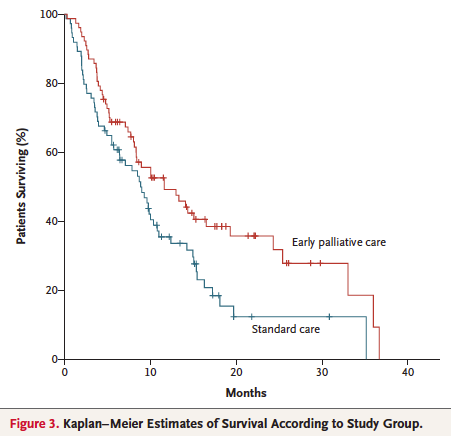 Temel, NEJM, 2010
Heart Failure Supportive Care Clinic (HFS)
Combines specialties of cardiology and palliative care
Out-patients 
Patients referred by cardiologists 
Patients not usually candidates for transplant or LVAD
All patients are very complex medical patients
Advanced Heart Failure – NYHA III or IV
All have multisystem disease
ALL have moderate to severe symptoms 
Based on ESAS
[Speaker Notes: Facit – functional assesment of chronic illness therapy]
Heart Failure Supportive Care Clinic (HFS)
Goal of Clinic:
Assess and treat: SOB, Fatigue, Constipation, Anxiety, Insomnia
Polypharmacy
ICD deactivation
Advance Care Planning
BC Palliative Care Benefits & Home DNR
Hospice
To help patient understand complex trajectory
Results: ESAS Scores
Compared first ESAS score to most recent

64% improved

13% stable

Mean improvement: 5.1 points

SOB & overall well-being most improved
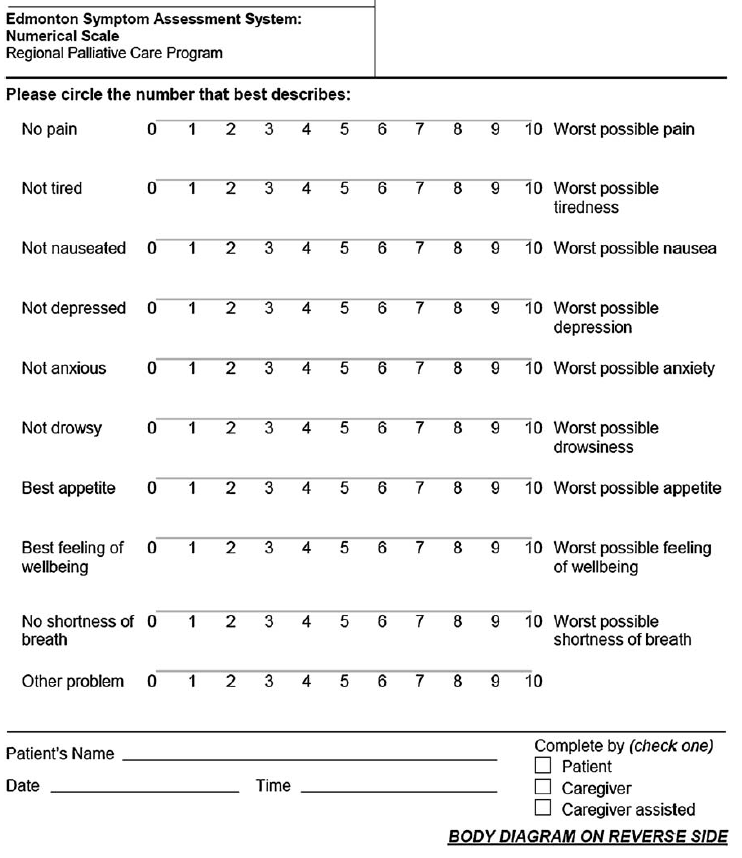 Results: Medications
Average medications at first visit: ~10
16 patients had medication reduction without symptoms
Commonly discontinued meds: 
Atorvastatin
Simvastatin
Zopliclone
Amlodipine
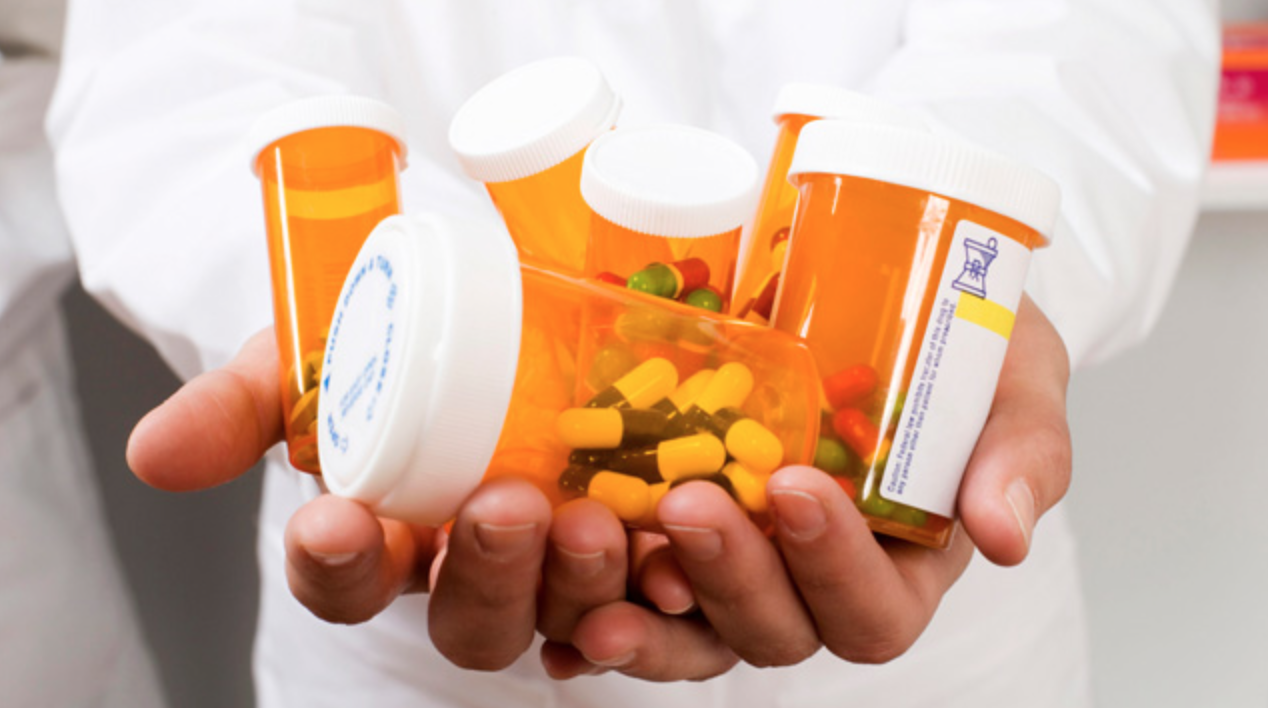 Conclusions
First study to evaluate HeF Clinic
Data shows that it has a positive impact on several quality of life measures
Results consistent with known high mortality of CHF
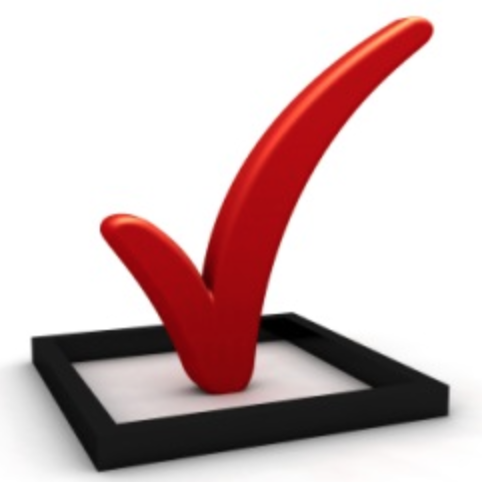 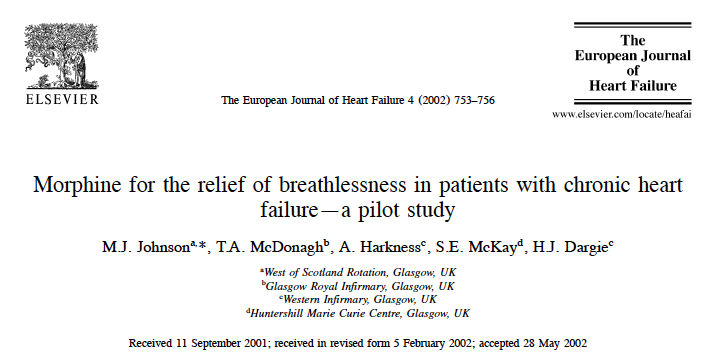 10 out-patient NYHA III/IV RCT
4 days of 5mg of morphine vs. placebo
Results: 6/10 patients reported decreased SOB
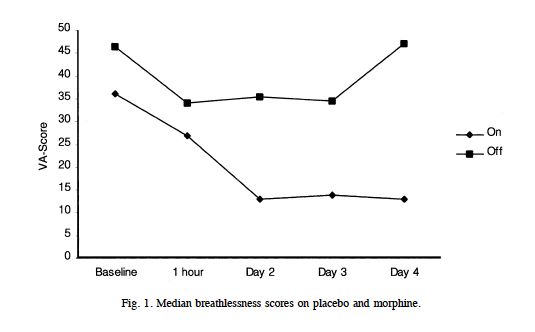 On Morphine:
Breathlessness score fell
Sedation not significant by day 4
No significant differences in other measure (nausea, BP, HR)
ICD – Implantable Cardioverter -Defibrillator
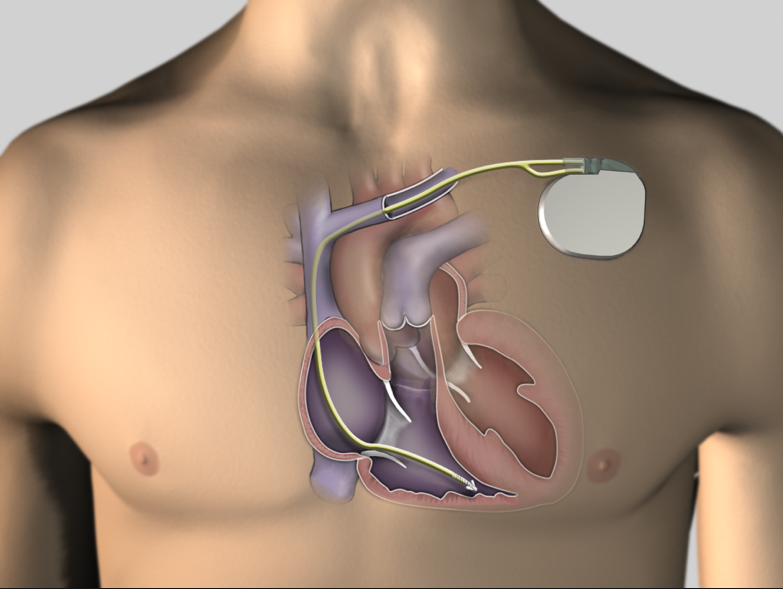 ICD Deactivation
Poor Communication on ICD deactivation 
> 95% of hospices admit pts with active ICDs
> 50% of hospices have had pts shocked
~ 42% of pts have shocking function deactivated
73% no discussion of turning off ICDs
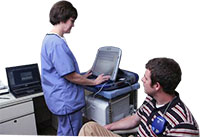 Goldstein 2004, 2010
ICD Deactivation
Physicians uneasy talking about ICD deactivation
Patients don’t want to talk about it either
Physicians should advocate for patient
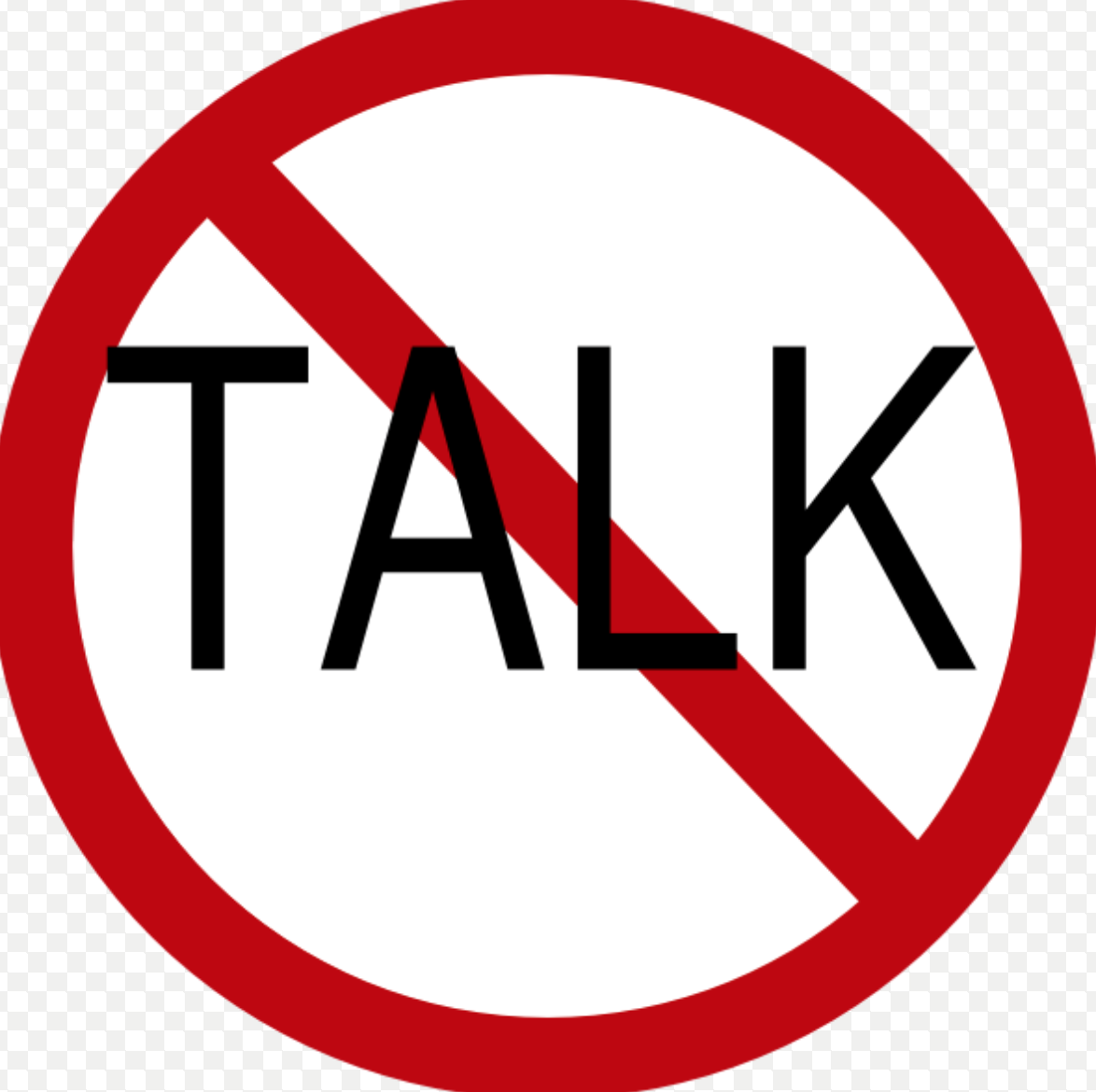 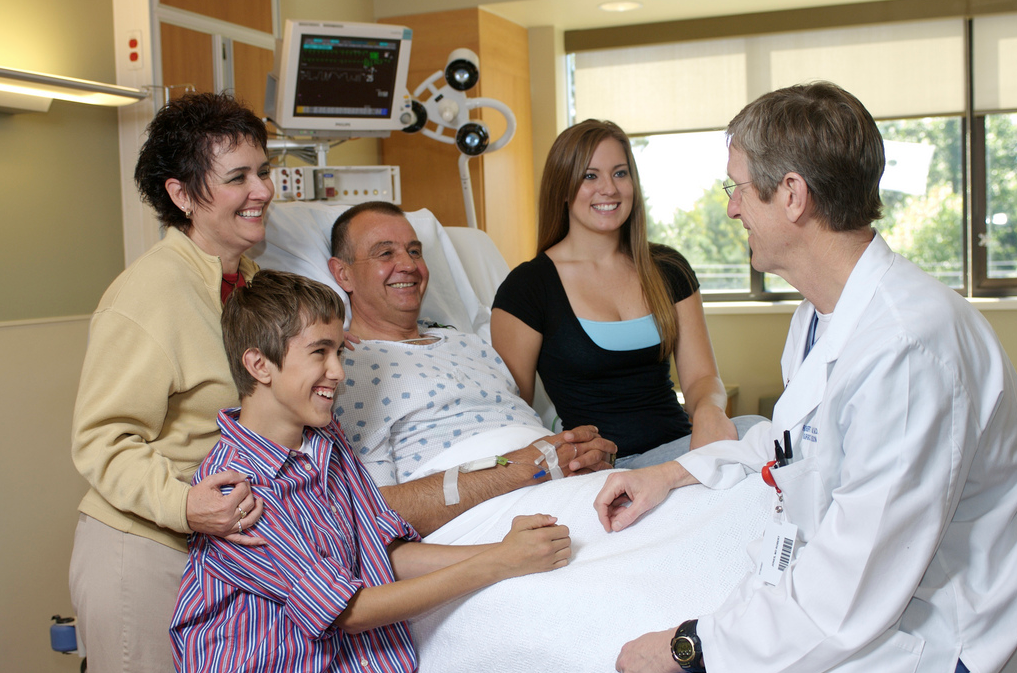 Lampert 2010
ICD Deactivation
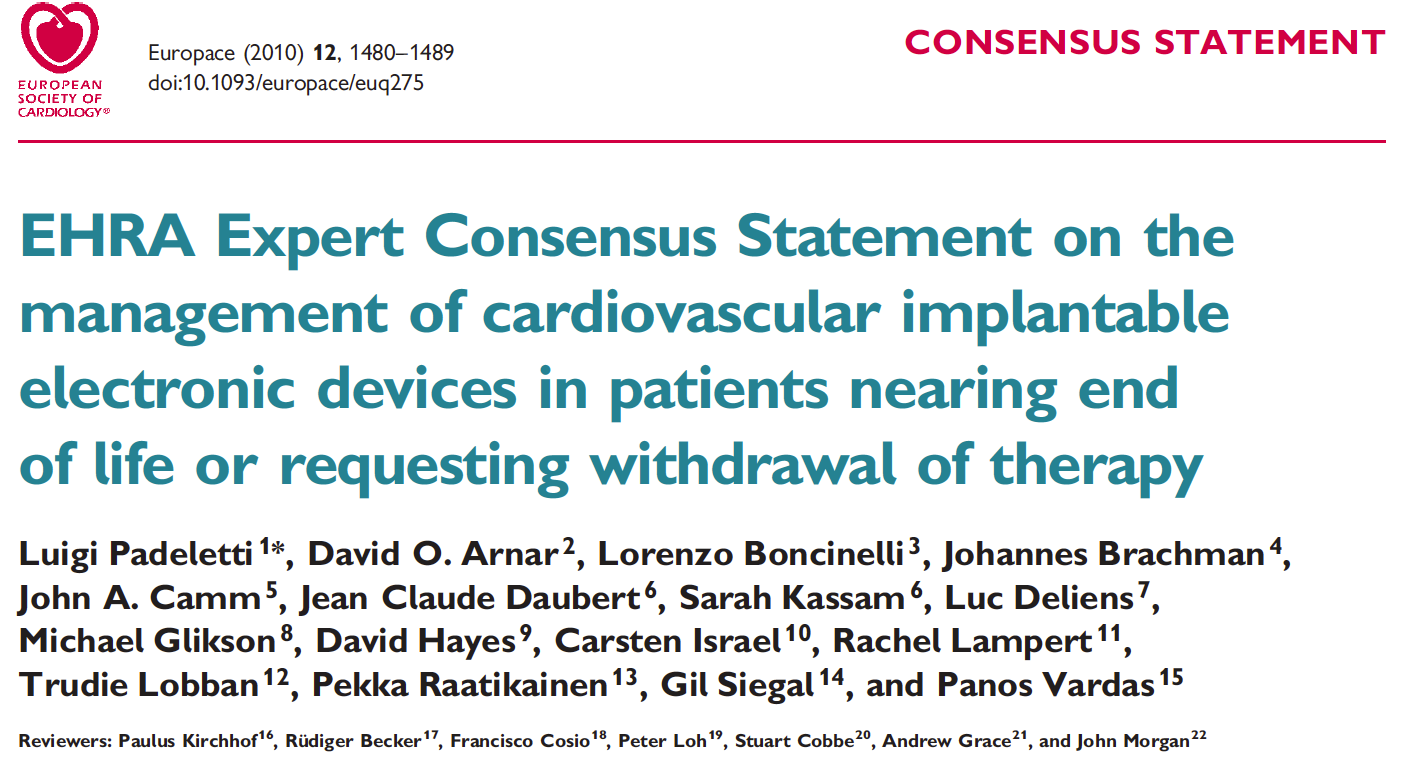 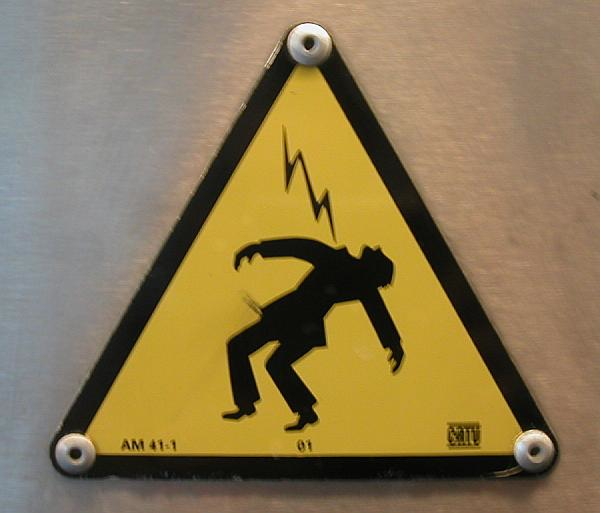 Last weeks of life: 20% receive shocks
[Speaker Notes: In last weeks of life: 20% rec shocks
Shocks are painful, decrease QoL, greatly contribute to distress of of patients and families.]
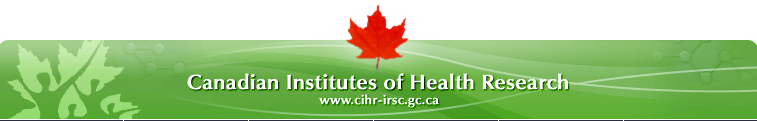 Title: Palliative Care on the Heart Failure Team: Mapping Patient and Provider Experiences and Expectations
Multicenter: Western, Dalhousie, UBC
Data collection –completed
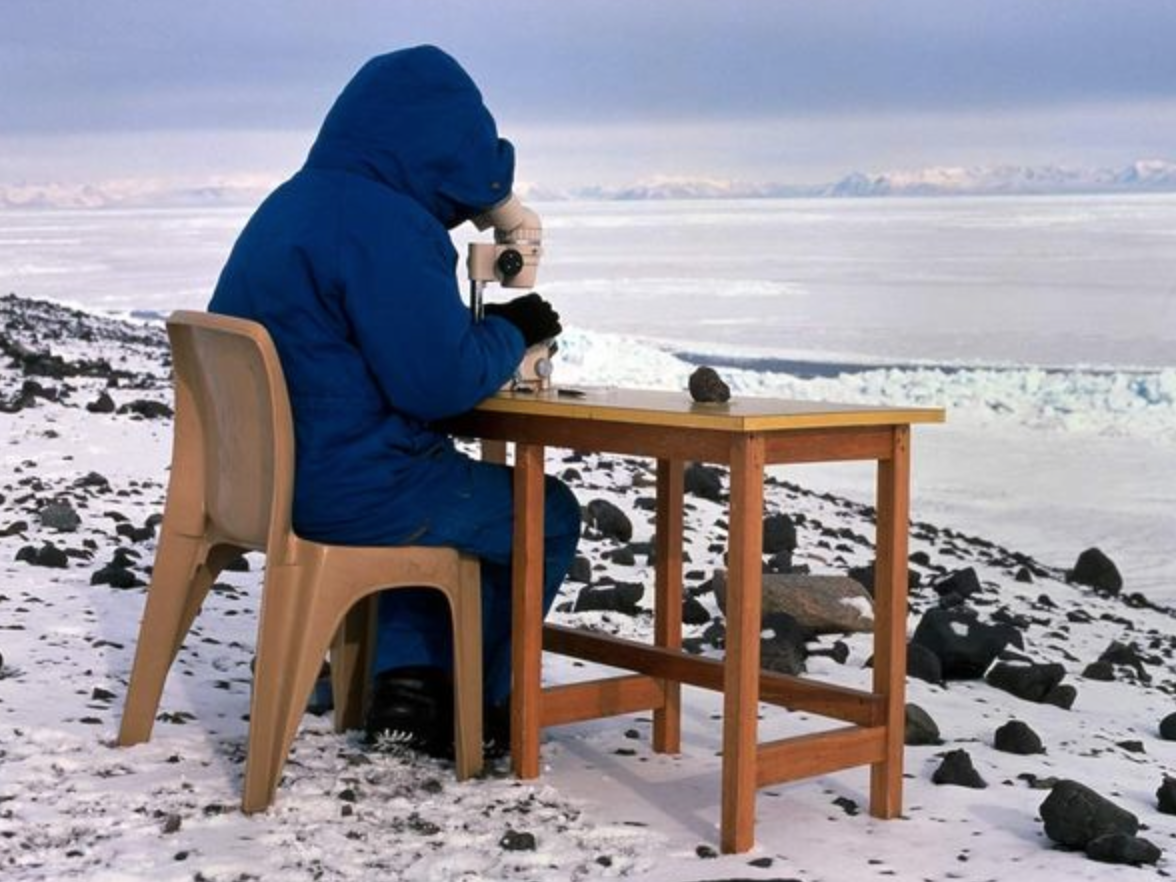 Objectives
Factors that influence palliative care integration 
Systems of communication 
Identify opportunities for improved integration of palliative care
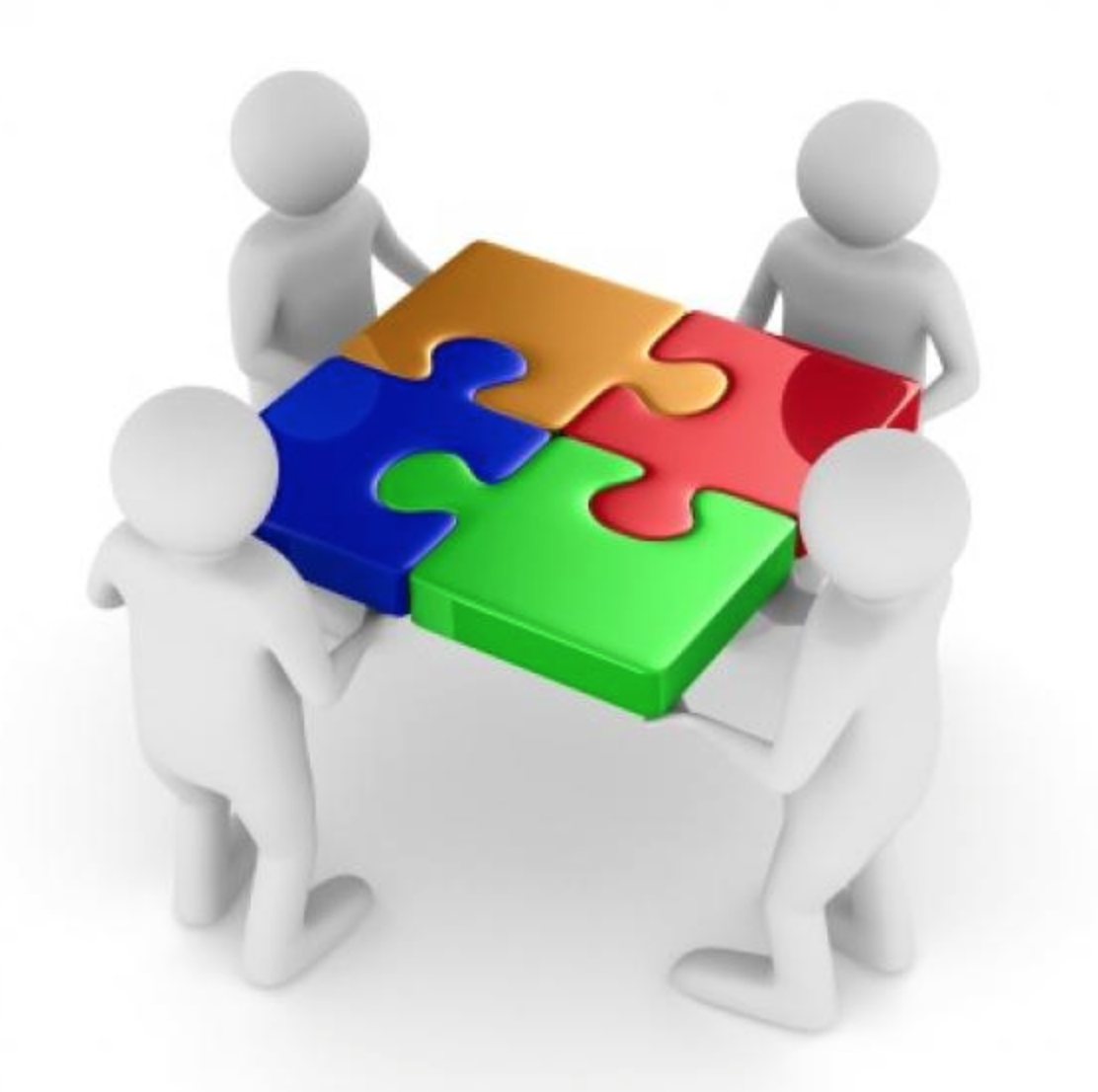 Thank you
UBC Cardiology Team - Dr. Andy Ignaszewski
Nursing team – Annemarie, Ella, Cindy, Dianne, Erin, Linda
Frances Simpson & Tom Hahn
Email: gkimel@providencehealth.bc.ca
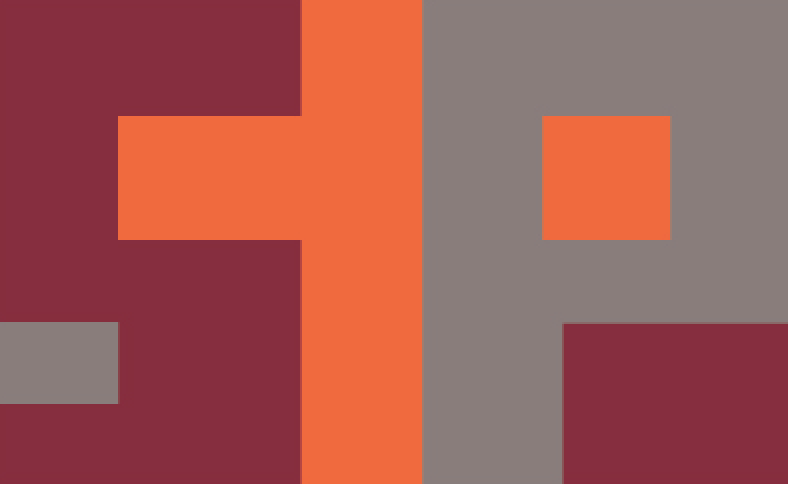 Suggestions for CHF Meds
Opioids: Depending on severity of Dyspnea, pain, and age
Requires frequent reassessment
Hydromorphone: 1Mg SC q 4 hr regular
Hydromorphone: 1Mg SC q 1 hr PRN for dyspnea
Recalculate q4 hr dose every 1-2 days
Based on previous 24 hr useage
Midazolam: 1-2 Mg SC q 2 hrs PRN for worsening SOB
Nozinan: 2.5 – 5 Mg SC q 3 hrs PRN for agitation
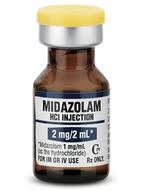 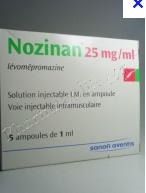 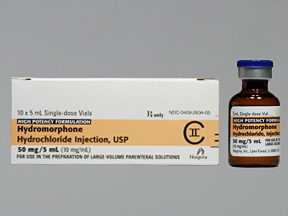